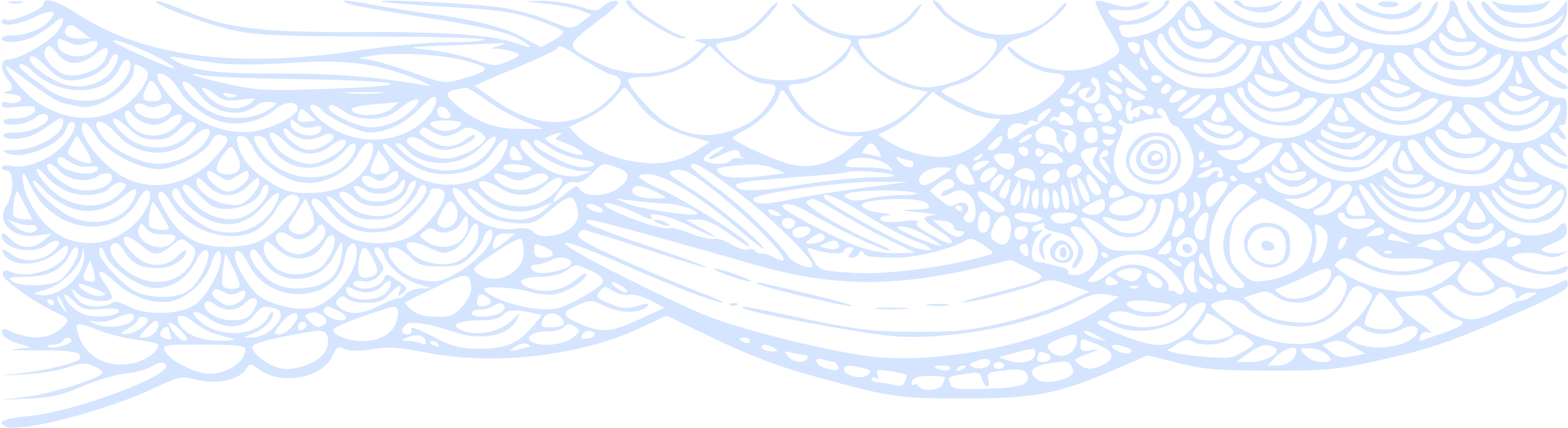 Terénní predeterminace, nativní preparáty, bioindikace
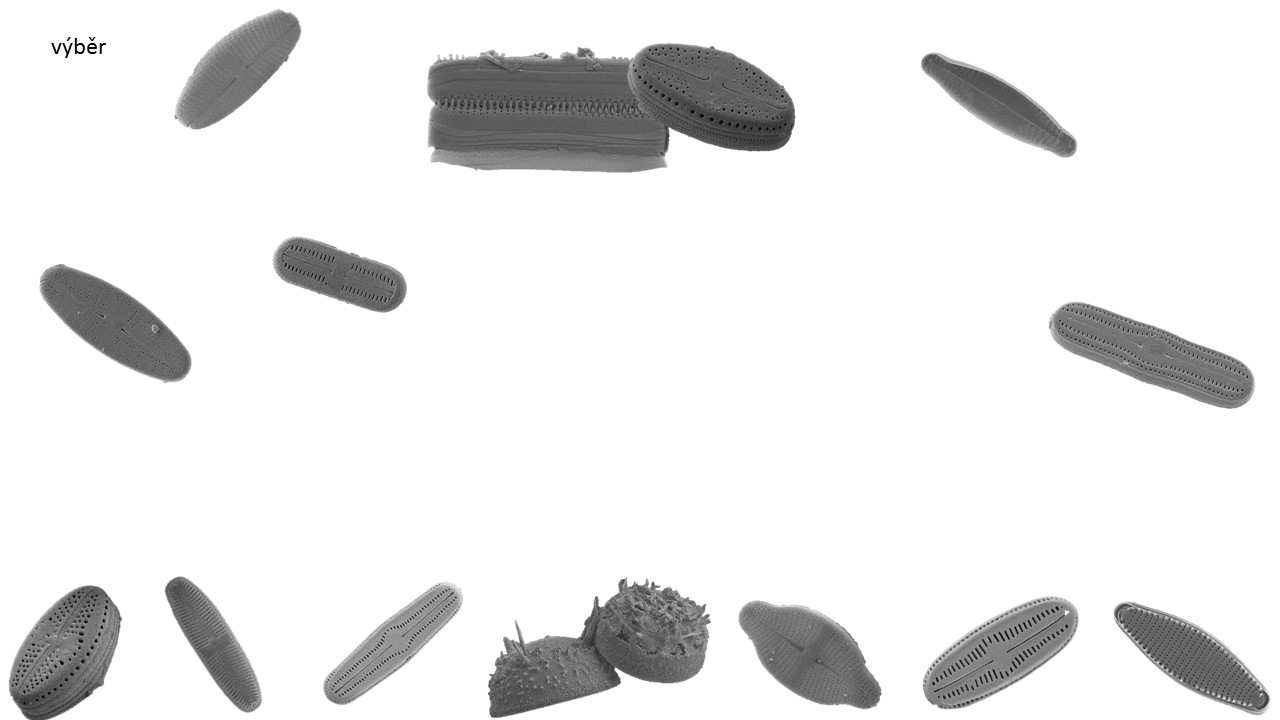 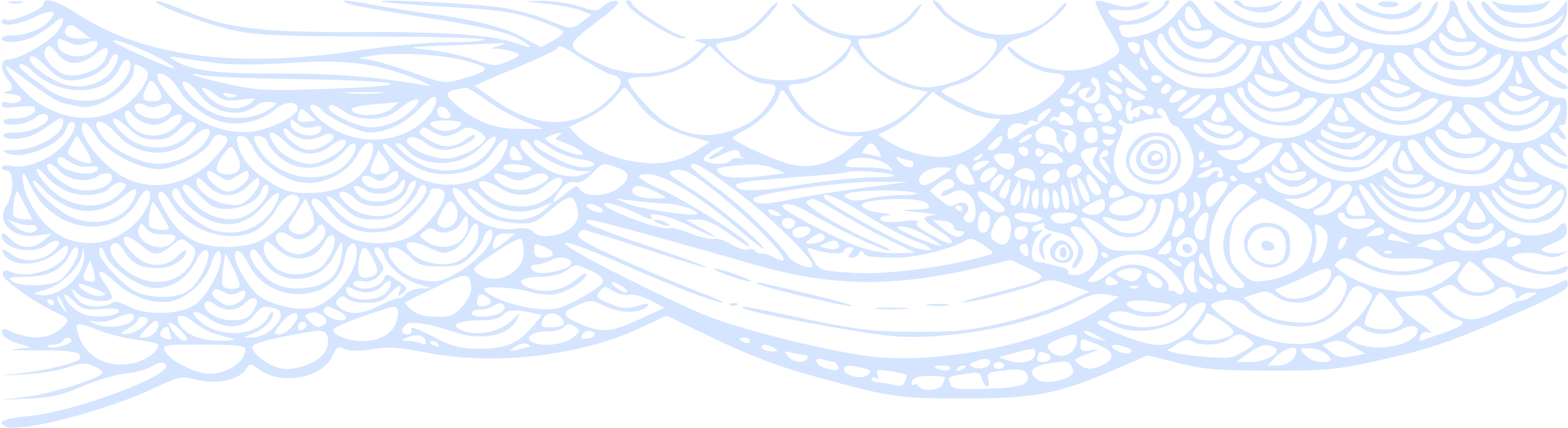 Terénní predeterminace
Barva: tmavě zelená: sinice, světle zelená: zelené řasy, hnědá: rozsivky, červená/oranžová: zelené řasy s karotenoidy
Vlákna?
Slizké (spájivky) versus drsné (zelené řasy-Cladophora, Oedogonium)
Jak dobře drží na substrátu?
Chara
Nostoc




http://galerie.sinicearasy.cz/
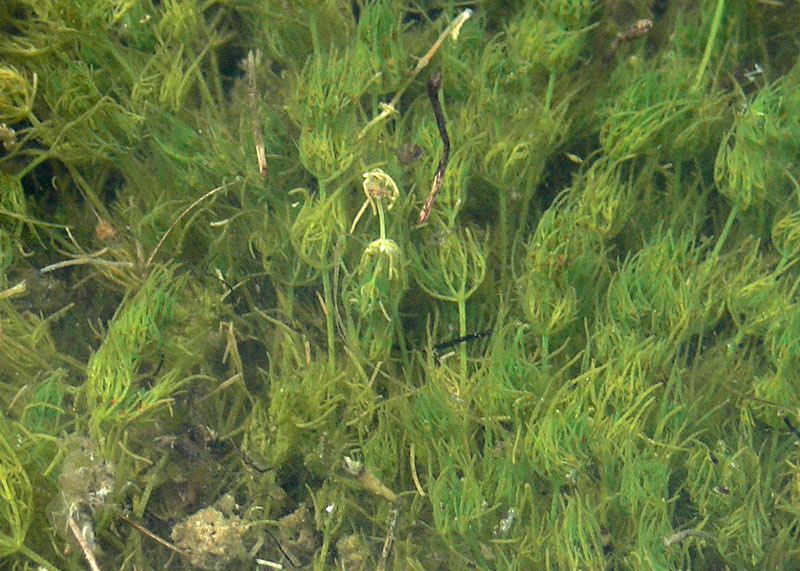 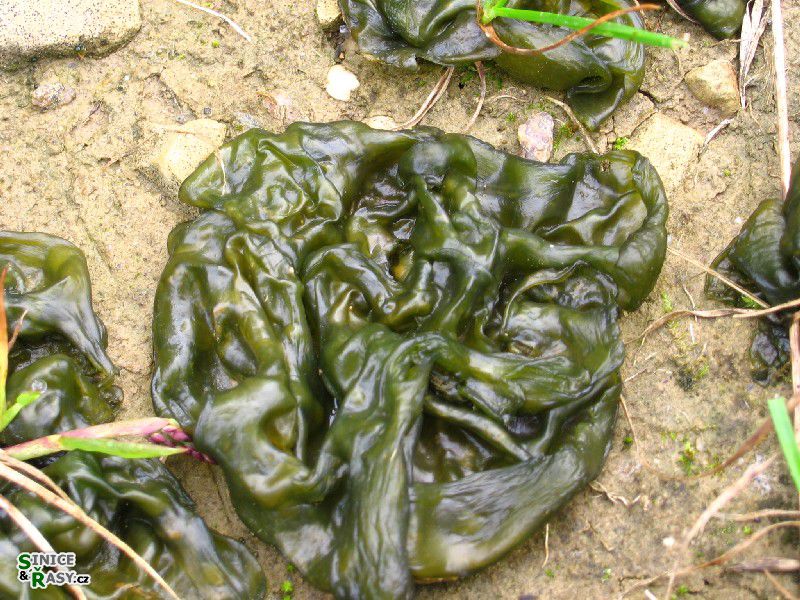 https://www.asturnatura.com/especie/chara-vulgaris
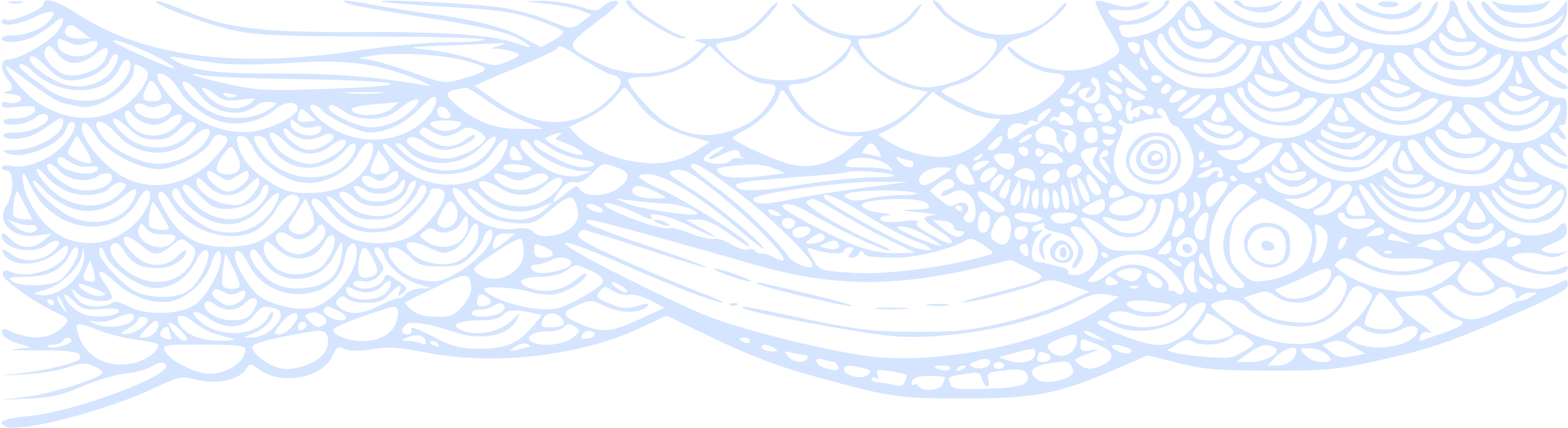 Nativní preparát
Před fixací prohlédnout ideálně do 48 hodin
Fotodokumentace
Zaznamenání stavu organismů
Poměr živých rozsivek a prázdných schránek
Kolonie?
Odhadní stupnice
Počítání v Cyrusově komůrce
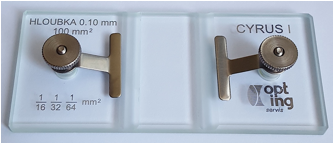 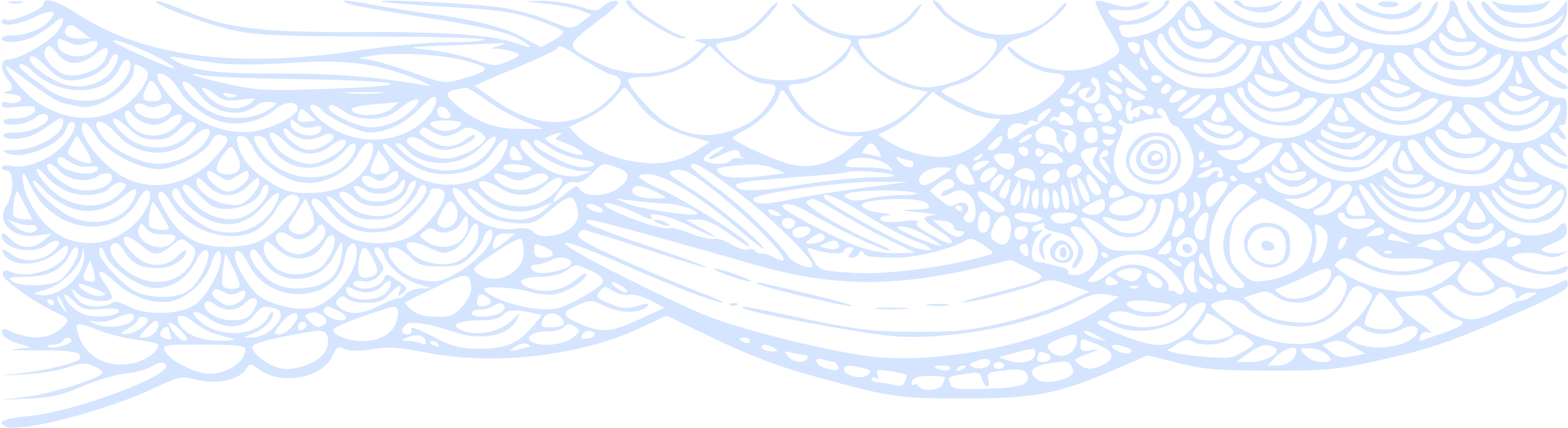 Počet buněk na 1ml
Na rastru počítací komůrky je vyryta mřížka složená ze základních čtverců o velikosti 250 × 250 µm umístěných ve 40 řadách ve vodorovném i ve svislém směru (tj. celkem 1 600 čtverců). Plocha komůrky odpovídá 100 mm2, hloubka 0,1 mm a objem 10 mm3
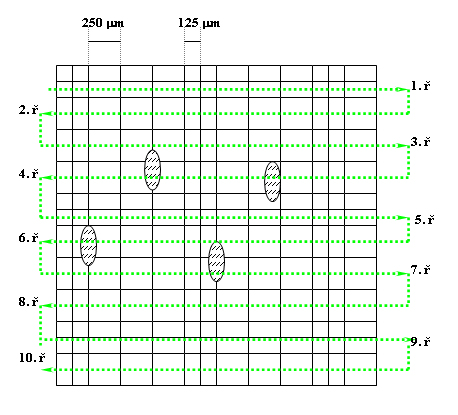 Kolonie a coenobia jsou považovány za jednoho jedince
a = počet jedinců nebo buněk v n čtvercích Vinic = objem centrifugovaného vzorku v ml   Vfin = objem zahuštěného vzorku v ml
 n = počet vyšetřených čtverců
 P = plocha jednoho čtverce v mm2 .
Počet buněk na 1 ml:

                 10 000 x Vfin
                  Vinic x n x P
a x
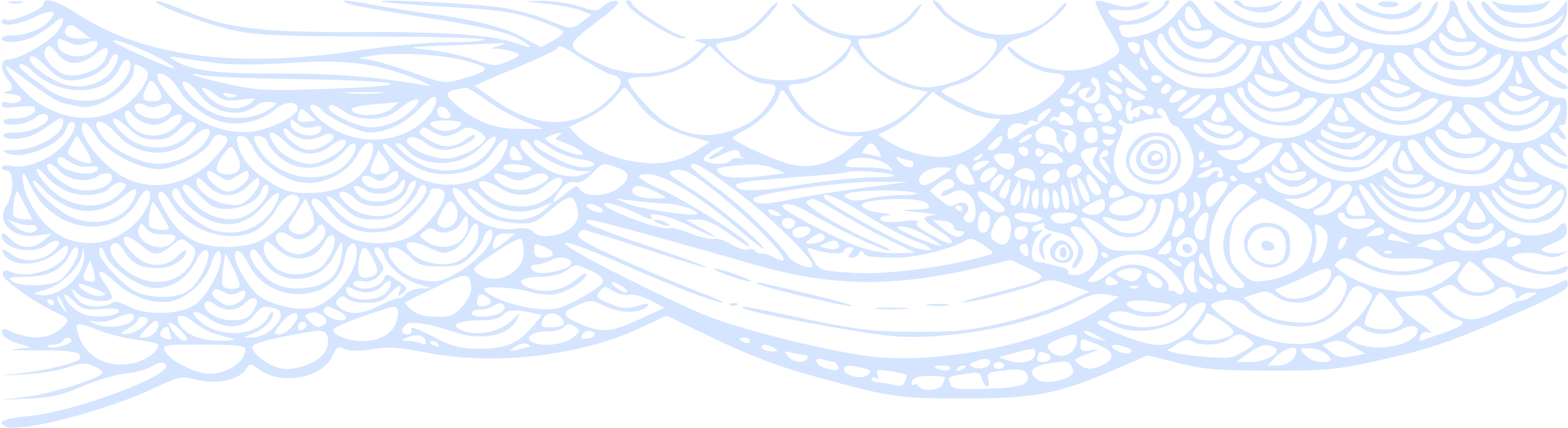 Taxonomie v algologii
Holistický přístup
Optická mikroskopie
SEM
TEM
Molekulárně biologická data (databáze NCBI https://www.ncbi.nlm.nih.gov)
Ekologická data, barviva, křížící experimenty

Používané zkratky:
Phormidium sp.
Phormidium cf. nigrum
Phormidium aff. nigrum
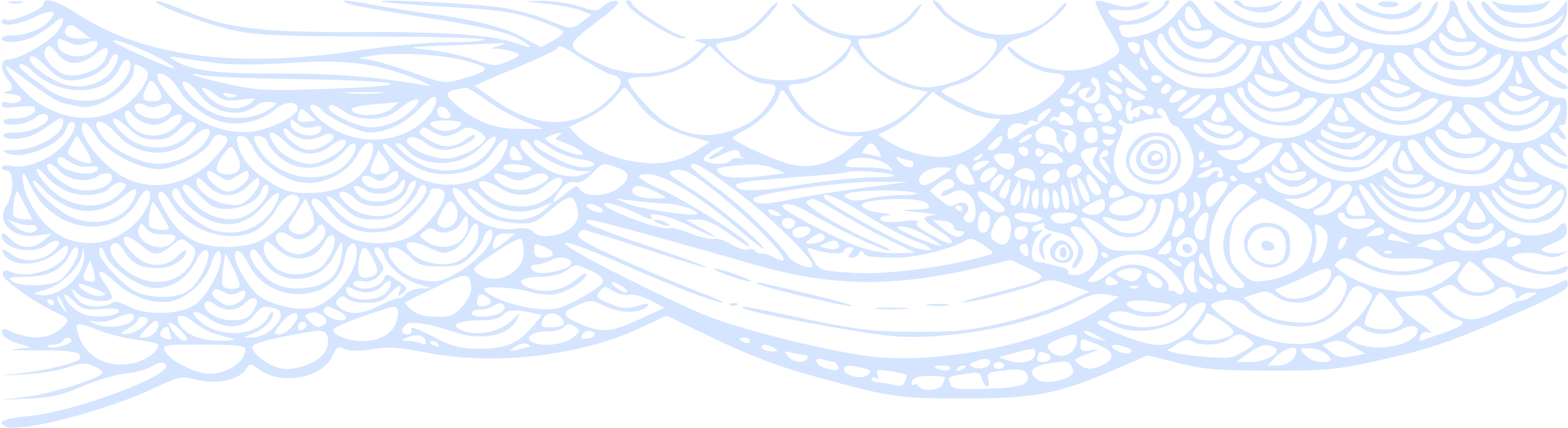 Biologické hodnocení kvality vody
Použití bioindikátorů
Schopnost odrážet  změny prostředí
Schopnost určit stupeň degradace vodního prostředí
Evropská rámcová směrnice o vodách (2000) – přesně definované požadavky na hodnocení vod v rámci EU: vyhodnocování na základě odchylek od referenčního stavu toku 
Referenční tok – antropogenně nenarušený
Směrnice zahrnuje makrofyta, ryby, fytobentos, bezobratlé
Fytobentos: nárostové společenstvo řas
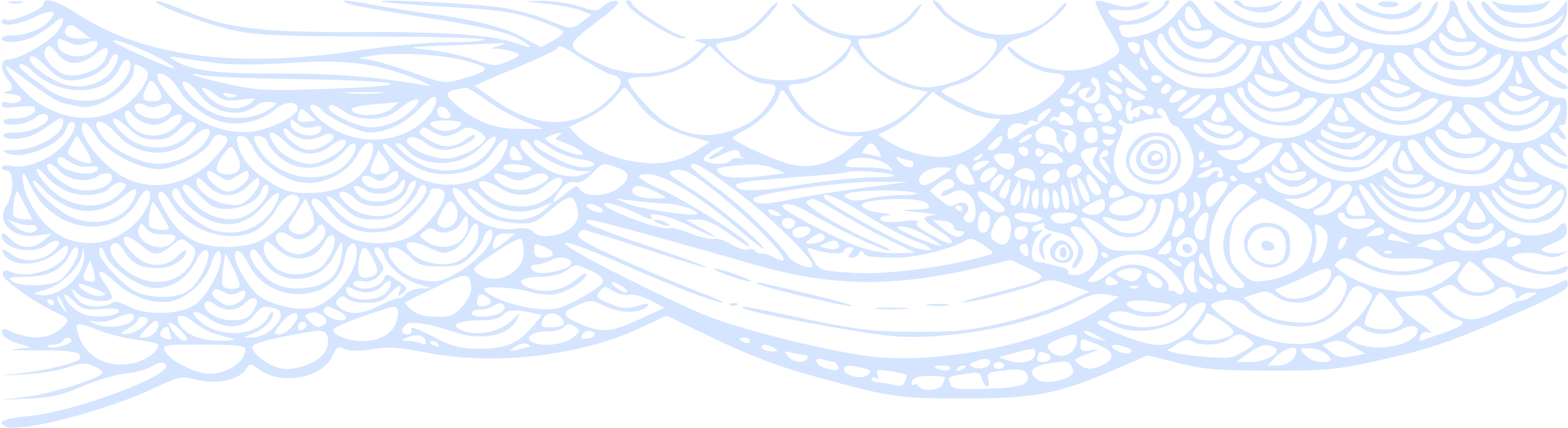 Rozsivky jako bioindikátory
velmi krátký generační čas- vysoká frekvence dělení
 schopny indikovat změny prostředí v krátkém čase

Rozsivky jsou schopné indikovat:

organické znečištění
acidifikaci
trofii toku
přítomnost těžkých kovů
případně radiaci 
klimatické změny v paleoekologických studiích
Hodnotící metriky-rozsivkové indexy
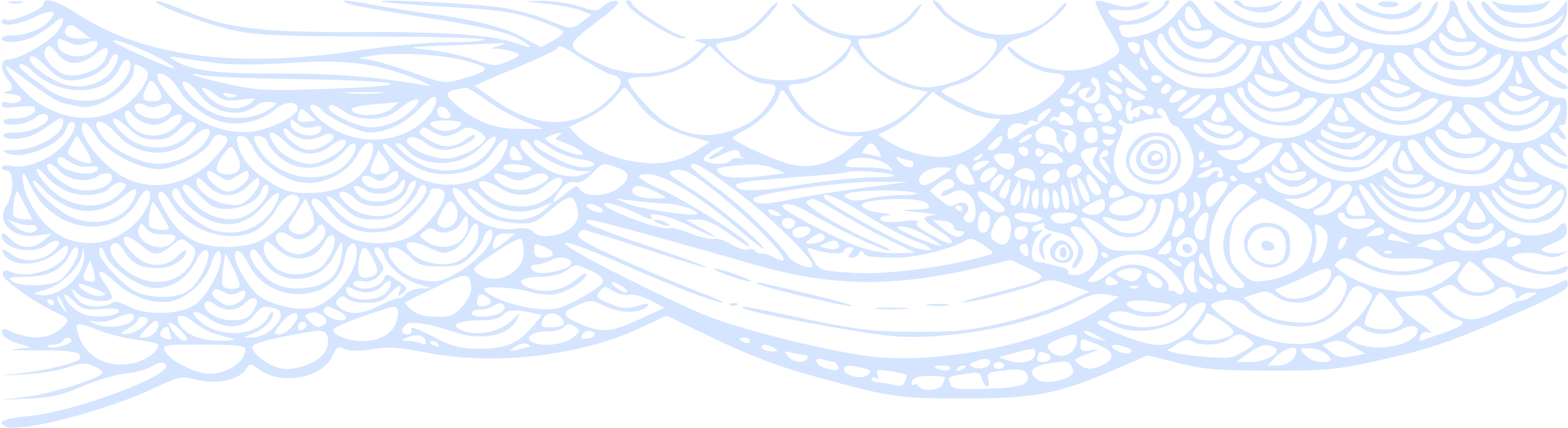 Metriky založené na autekologii druhů 
přesně definované ekologické valence druhů
všech 17 se dá spočítat v programu OMNIDIA (Lecointe et al 1999)
11000 taxonů s přiřazenými indikačními hodnotami
Většina indexů vychází z indexu dle Zelinky a Marvana (1961)
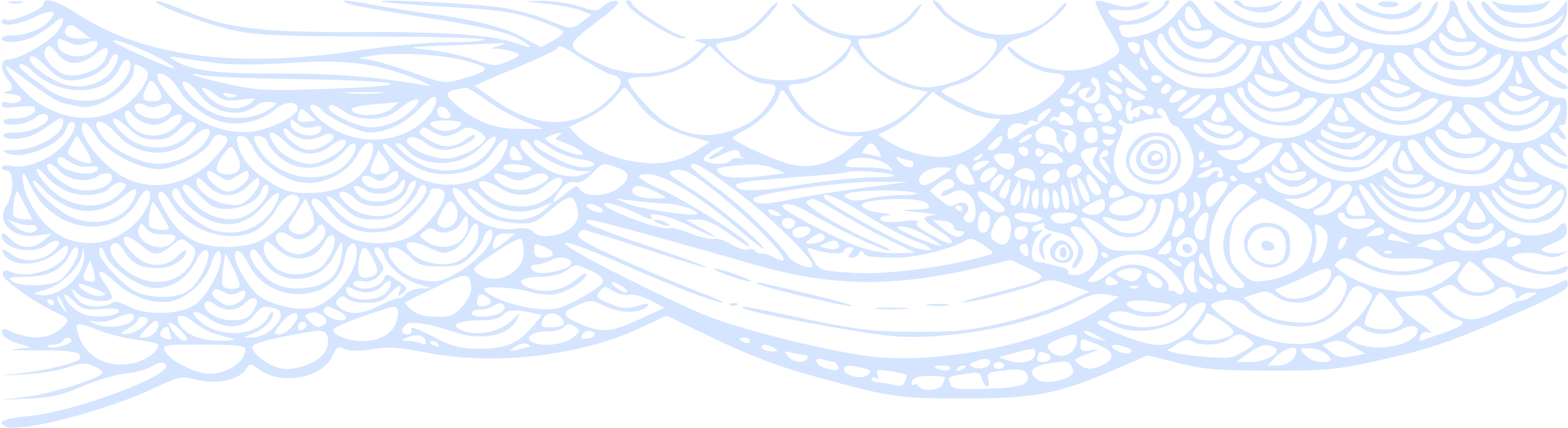 TDI
Trophic diatom index (Kelly and Whitton 1995)
Interpretace struktury rozsivkových nárostů v závislosti na koncentraci živin v řekách
Schopnost odlišit eutrofní vody od organicky znečištěných
Součástí výpočtu je stanovení procenta tolerantních druhů k znečištění (suma valv taxonů se širokou ekologickou valencí)
	Index =     aj vj sj                     
                               --------------           
                                    aj vj

aj= relativní početnost druhu j ve vzorku
vj= indikační hodnota druhu j
sj= citlivost k znečištění
        hodnoty indexu v rozmezí 1 (velmi čistá voda) – 5 (velmi znečištěná voda)
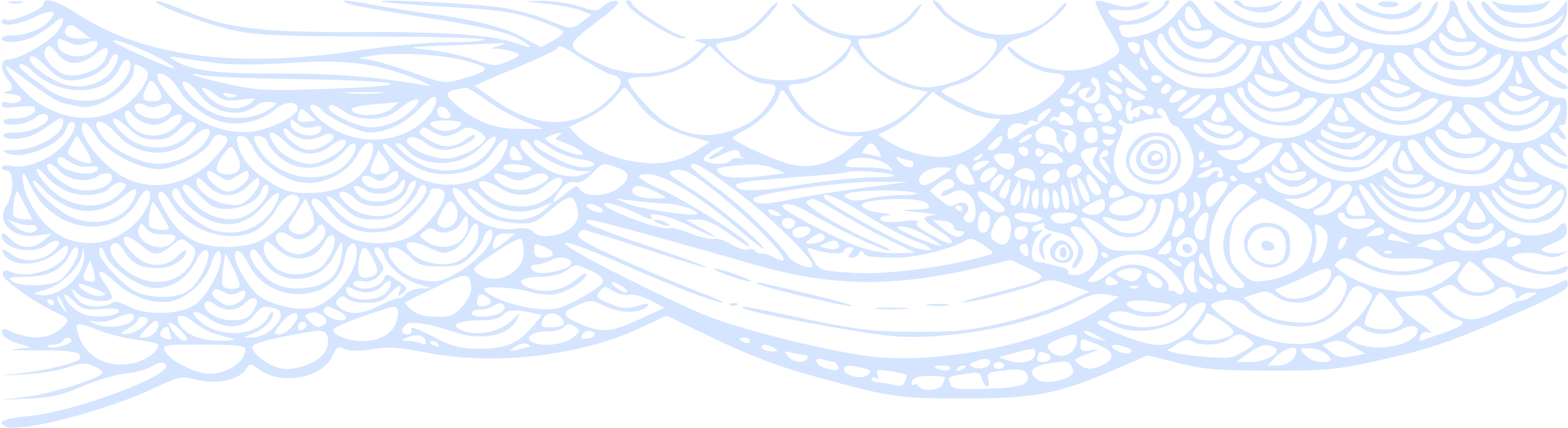 LBI
Lange Bertalot index
Rozsivky rozděleny do 3 kategorií:  
 1) tolerantní k znečištění 
 2) středně tolerantní k znečištění  
 3) citlivé k znečištění
 
                            aj vj
	Index =  ---------------           
                             aj
 
aj= relativní početnost druhu j ve vzorku
vj= indikační hodnota druhu j
 hodoty indexu v rozmezí 1 (velmi znečištěná voda) -  3 (velmi čistá voda)
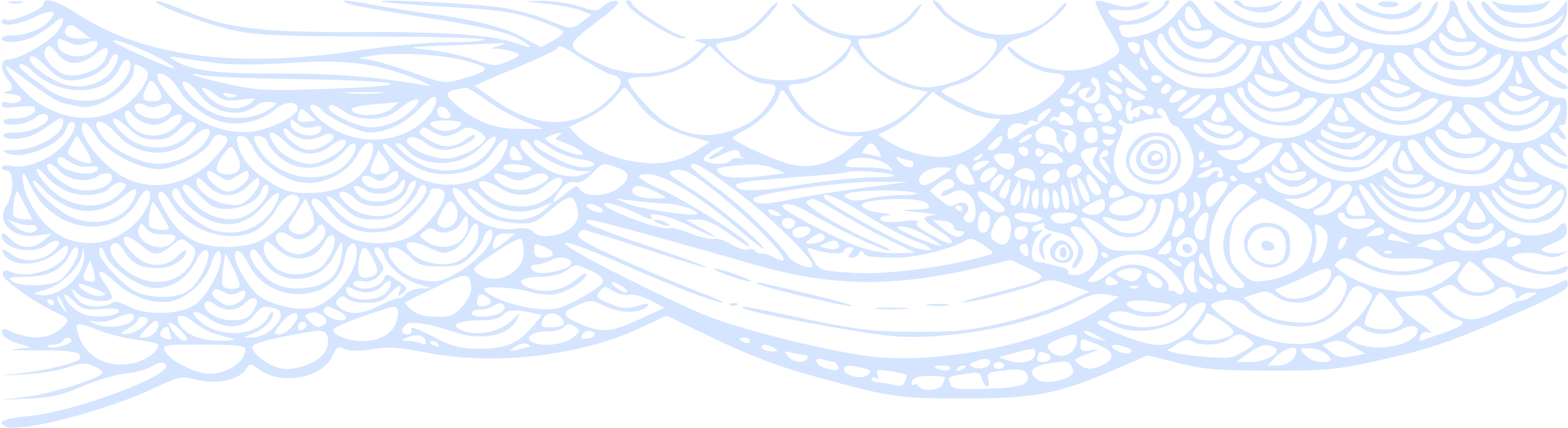 SSI
SSI –Sensitive Species index

Hodnota indexu odpovídá procentu druhů citlivých k znečištění, které se vyskytují ve vzorku. Druhy s hodnotou 3 jsou citlivé (senzitivní).

Tabulka stejná jako pro výpočet LBI indexu

Čím vyšší hodnota, tím čistější voda
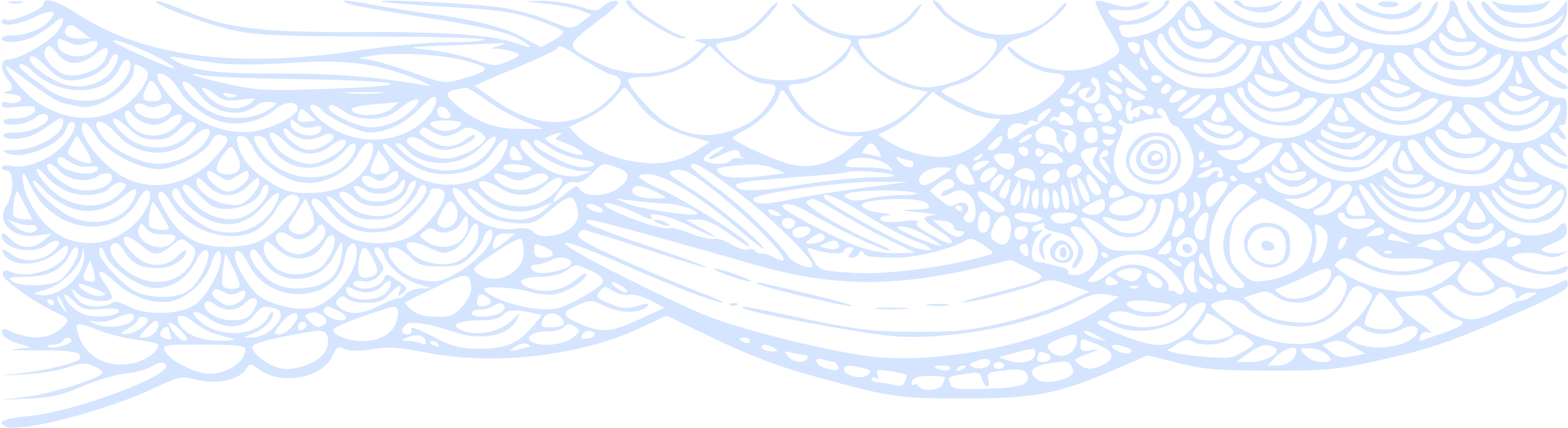 TSI
TSI –Tolerant Species index

Hodnota indexu odpovídá procentu druhů tolerantních k znečištění, které se vyskytují ve vzorku.

Čím vyšší hodnota, tím špinavější voda
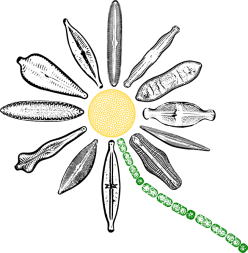 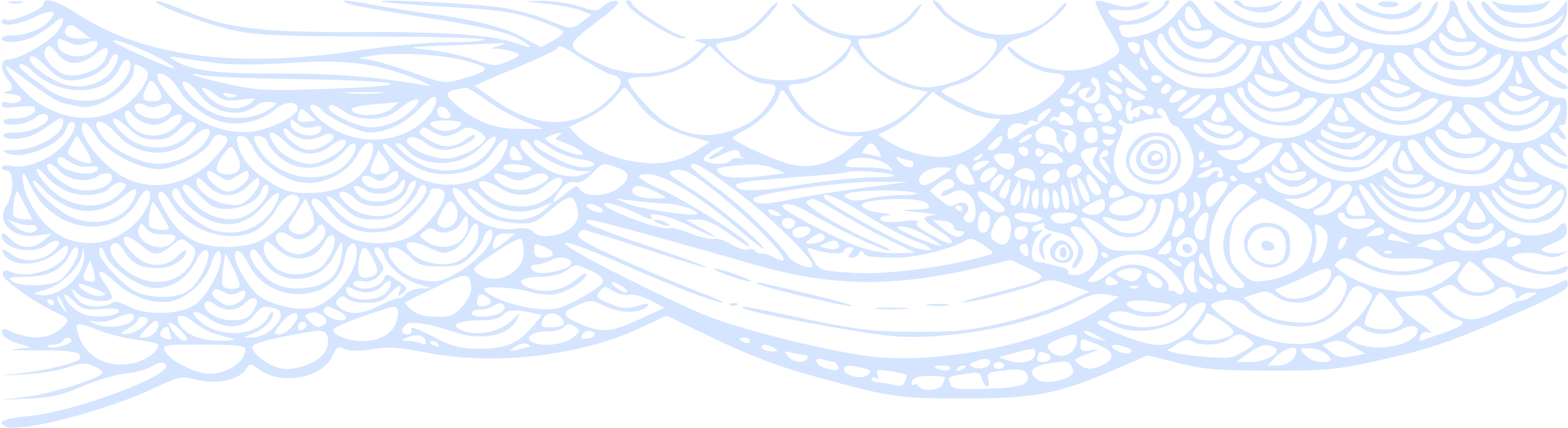 GDI
Generic diatom index (Coste and Ayphassorho 1991) 
Minimalizuje chyby způsobené chybnou determinací druhů
Determinace jen na rodovou úroveň
Překvapivě přesný (ale nutnost revize)
	               aj vj sj                     
        Index =            --------------           
                                    aj vj

aj= relativní početnost rodu j ve vzorku
vj= indikační hodnota rodu j
sj= citlivost k znečištění
          hodnoty indexu v rozmezí 1 (velmi znečištěná voda) – 5 (velmi čistá voda)
(opačně než u TDI)
Ukázkový vzorek pro výpočet indexů
______________________________________________________________
          druh                                  počet   relativní početnost
          ______________________________________________________________
          Achnanthes minutissima                257        0.643
          Fragilaria vaucheriae                  42        0.105
          Synedra pulchella                      29        0.073
          Gomphonema parvulum                    14        0.035
          Synedra tenera                          8        0.020
          Cymbella affinis                        7        0.018
          Cocconeis pediculus                     6        0.015
          Cymbella silesiaca                      5        0.013
          Fragilaria capucina                     4        0.010
          Gomphonema minutum                      4        0.010
          Nitzschia capitellata                   4        0.010
          Navicula gregaria                       3        0.008
          Nitzschia palea                         3        0.008
          Navicula lanceolata                     2        0.005
          Nitzschia microcephala                  2        0.005
          Nitzschia rosenstockii                  2        0.005
          Nitzschia supralitorea                  2        0.005
          Synedra fasiculata var truncata         2        0.005
          Achnanthes lanceolata                   1        0.003
          Caloneis bacillum                       1        0.003
          Cymbella sp1                            1        0.003
          Fragilaria construens f. venter         1        0.003
          _______________________________________________________________celkem valv                         400
  celkem druhů                       22
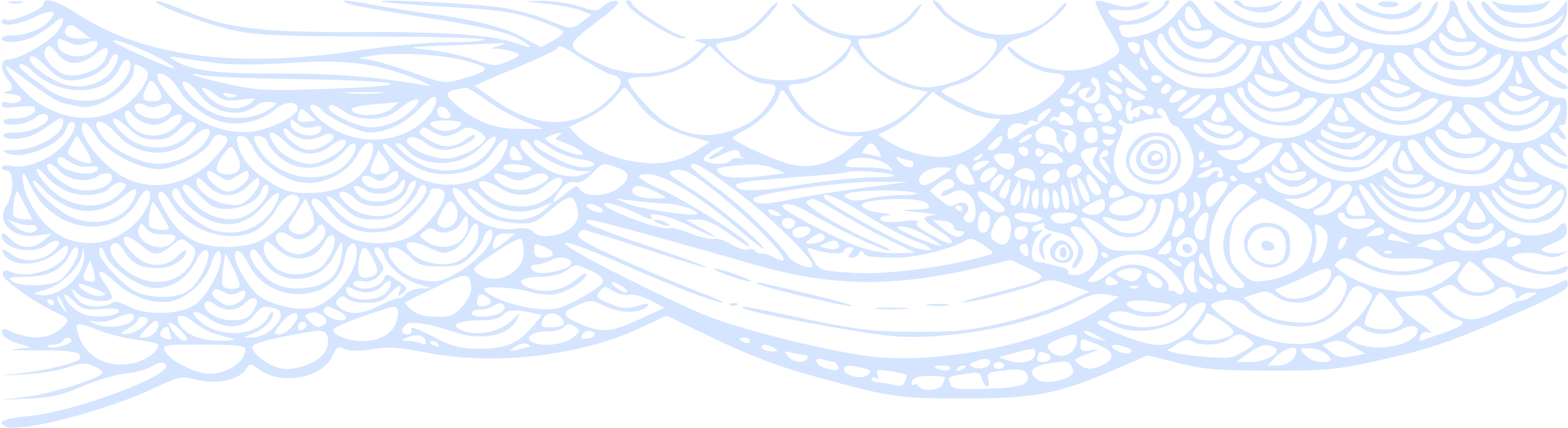 Co nás čeká příště
25.4. 16:00

Kultivační média
Kultivace na agaru

Výroba trvalých naphraxových preparátů
Kvantifikace rozsivek